Seguimiento Plan Estratégico Sectorial 2015 - 2018
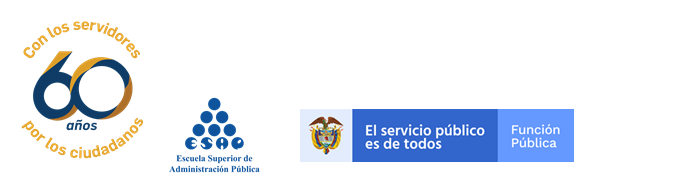 Cierre Plan Estratégico Sectorial 2015-2018
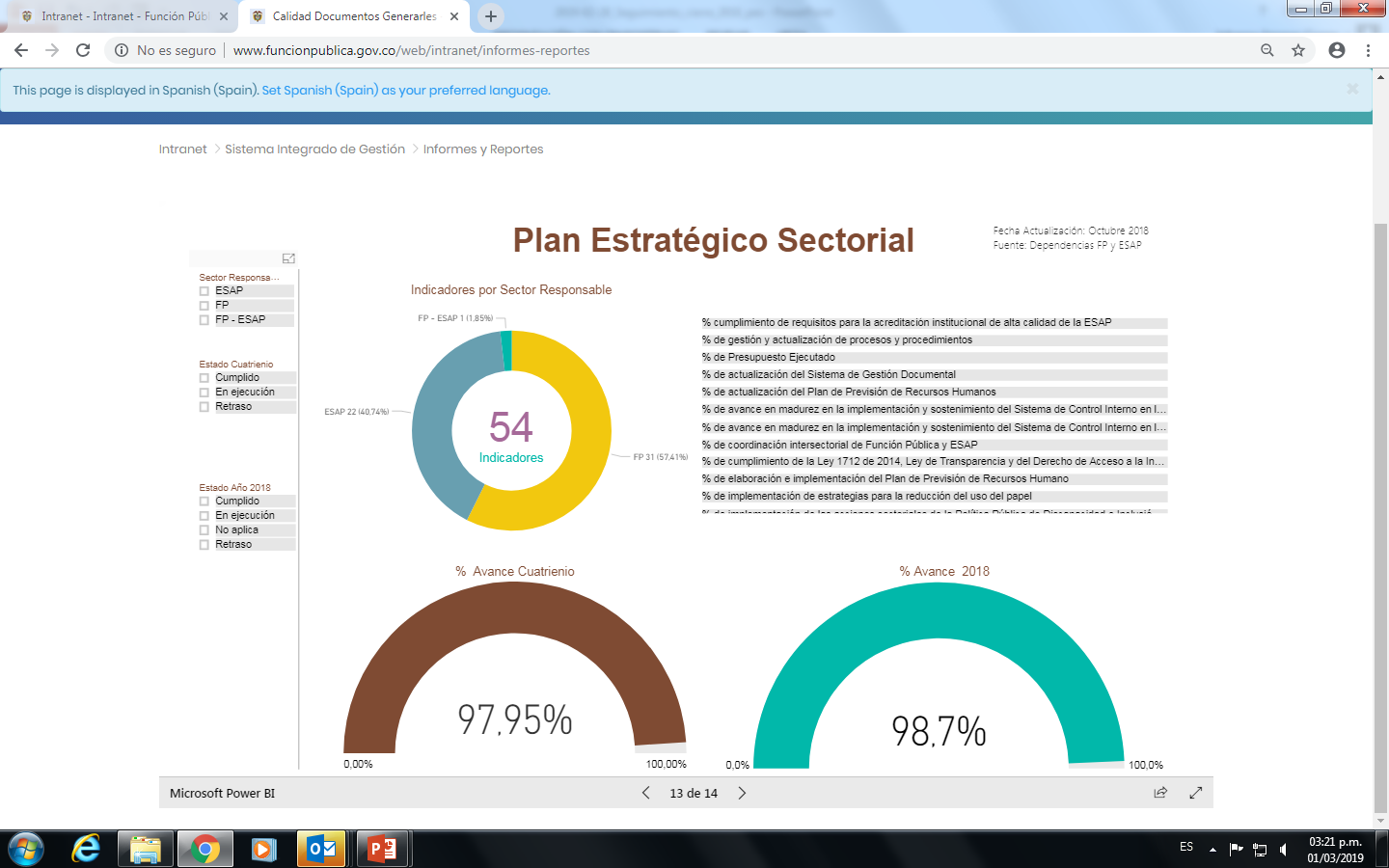 % Cumplimiento año 2018
% Cumplimiento Cuatrienio
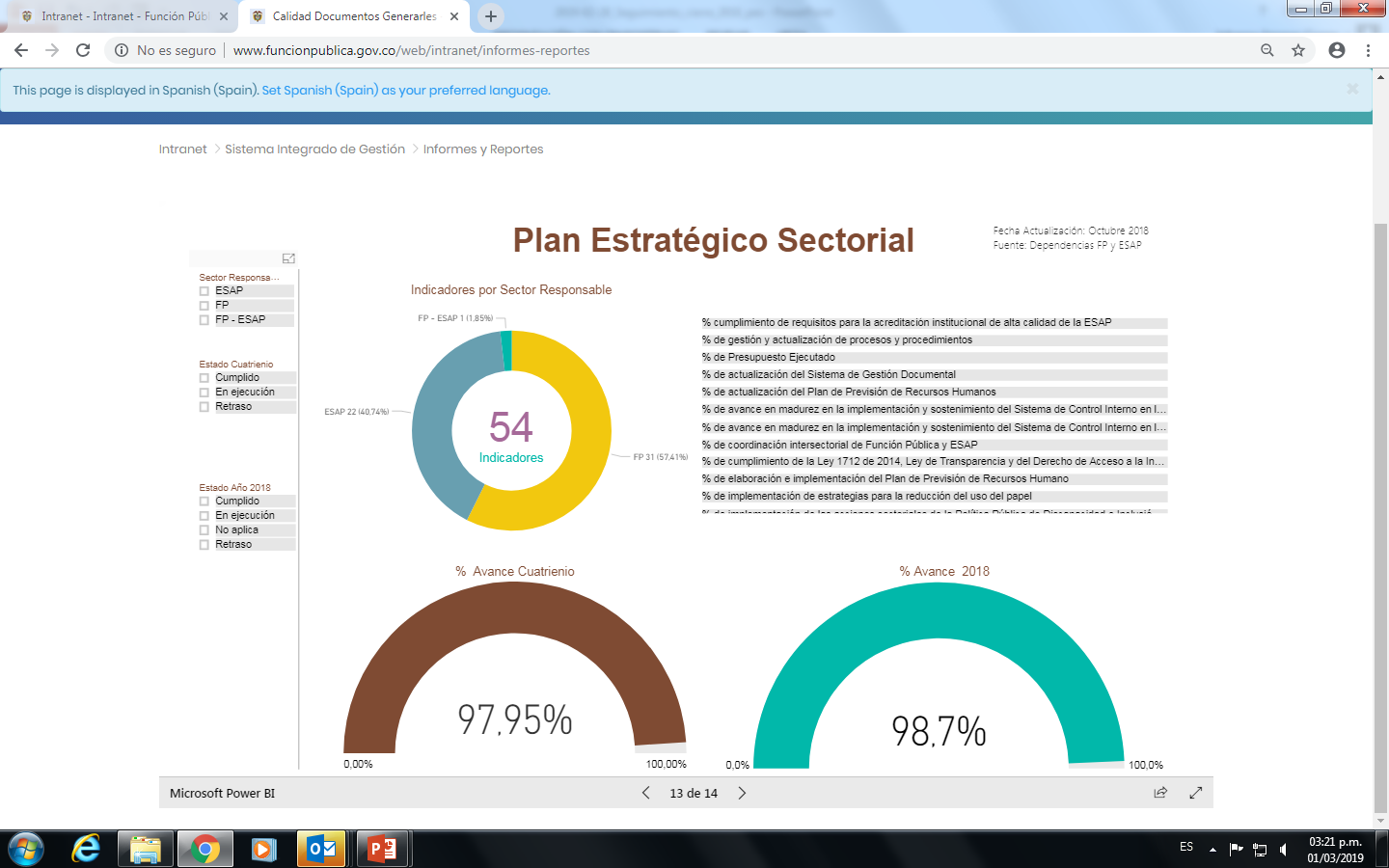 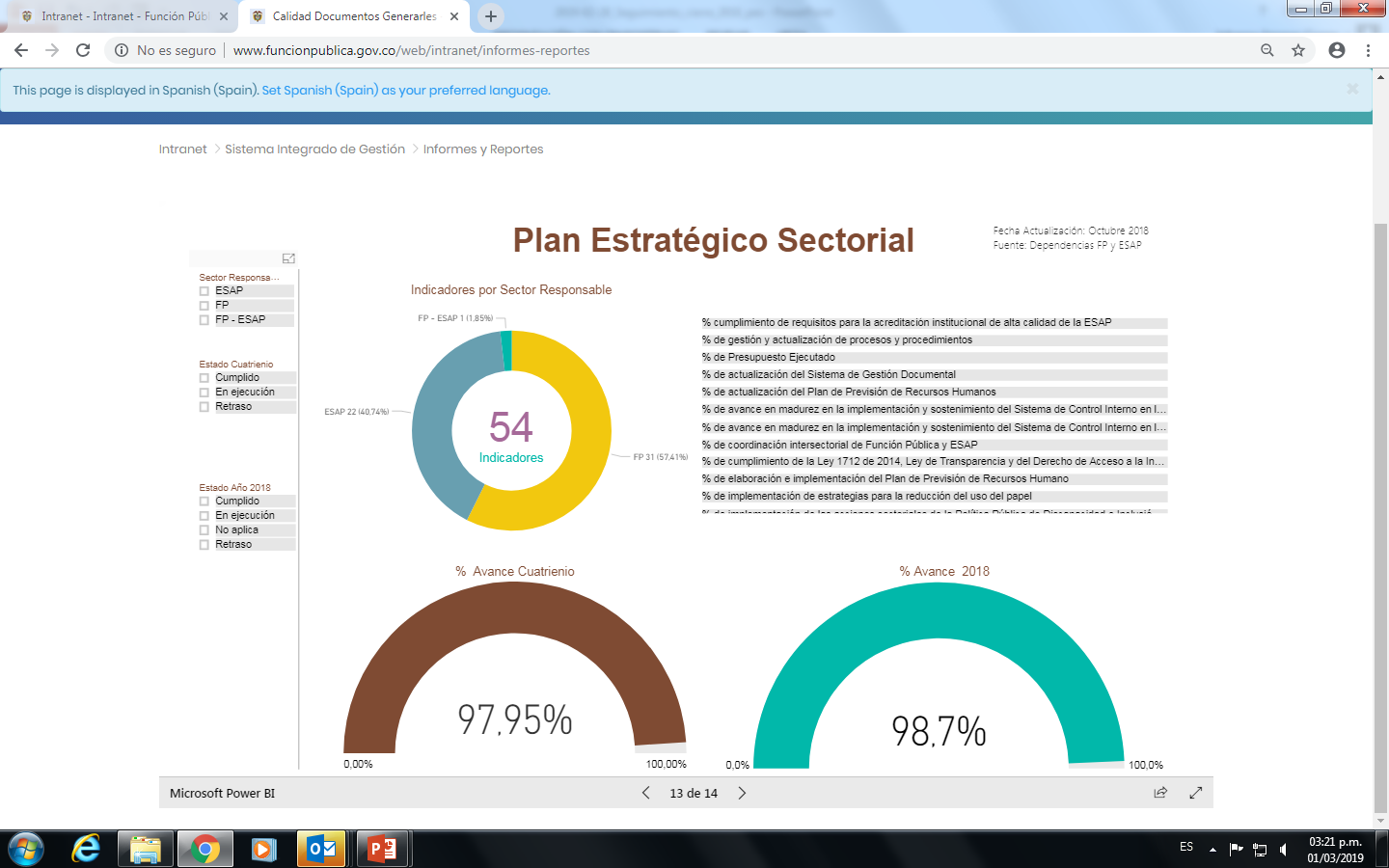 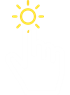 Rezagos Plan Estratégico Sectorial
Año 2018
Cuatrienio
* Para el año 2018 presenta rezago, sin embargo para las anteriores vigencias se sobre pasa la meta.
Construcción Plan Estratégico Sectorial 2019 - 2022
Metodología
Cronograma
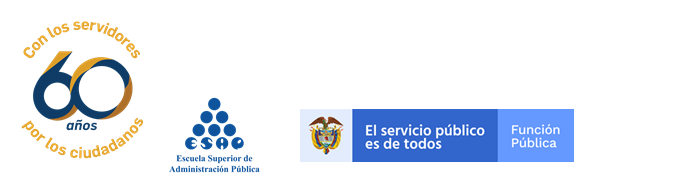 Cronograma Construcción Plan Estratégico Sectorial (PES) 2019-2022